Università degli studi di Modena e Reggio Emilia
Facoltà di Scienze Matematiche Fisiche e Naturali
Progetto e Sviluppo di un’Applicazione Mobile 
per il Calcolo dell’H-Index
Daniele Cristofori

Relatore: Prof. Riccardo Martoglia

Anno accademico 2010/2011
INTRODUZIONE
Negli ultimi anni Google e Microsoft hanno cercato sempre di più di democratizzare i criteri di valutazione degli scienziati.
Tentativo a tale scopo          H-Index di Jorge E. Hirsch.
Definizione di Hirsch: Uno scienziato possiede un indice h se h dei suoi Np lavori hanno almeno h citazioni ciascuno e i rimanenti (Np – h) lavori hanno ognuno al più h citazioni.
Esistono in rete diverse applicazioni che calcolano l’H-Index appoggiandosi a Google Scholar ma presentano tutte dei problemi…
Introduzione
1
INTRODUZIONE
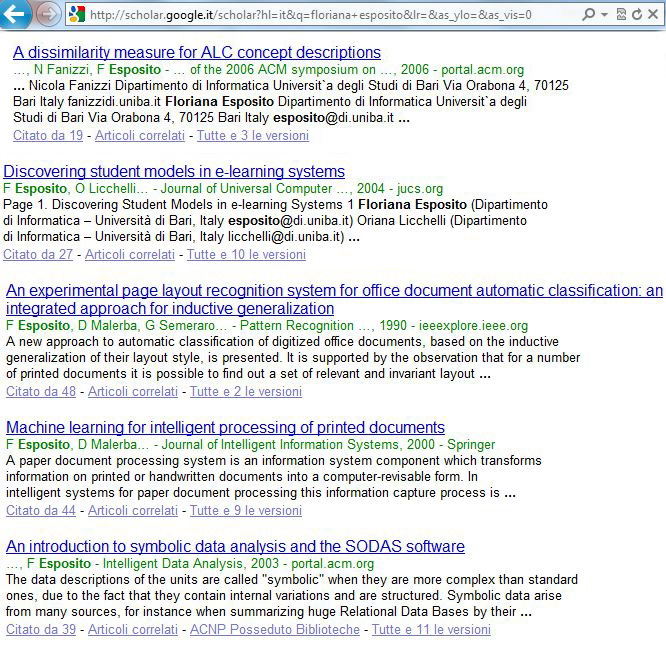 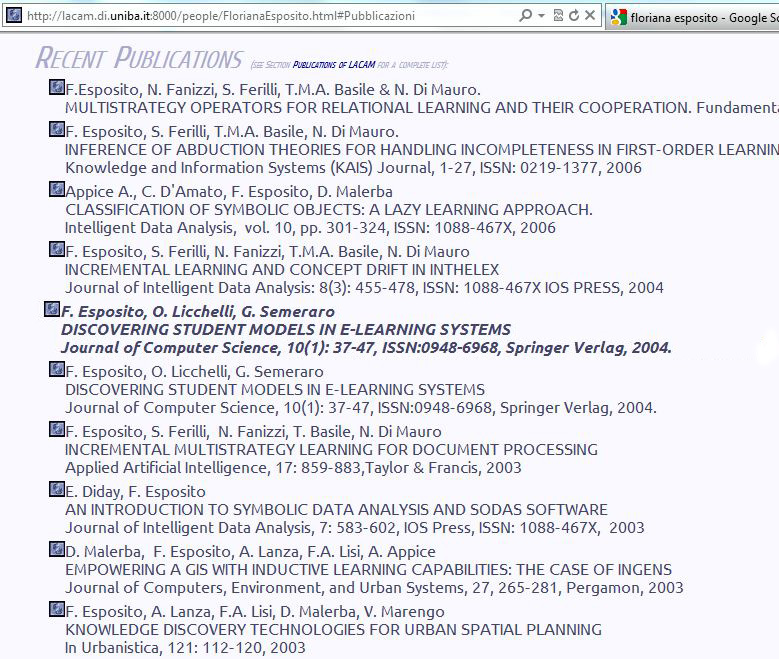 Non appartiene a
Floriana Esposito
Introduzione
2
INTRODUZIONE
La precedente pubblicazione, pur non appartenendo a Floriana Esposito, partecipa al calcolo dell’H-Index  Errore!!!
Alcune applicazioni hanno la funzionalità che permette di selezionare o deselezionare da parte dell’utente quelle pubblicazioni che si ritiene non appartengono allo scienziato considerato  Troppo oneroso dal punto di vista utente!!!
Soluzione: Estrarre tutte le pubblicazioni dall’homepage dello scienziato di riferimento e considerare solo quelle nel calcolo dell’H-Index.
Introduzione
3
INTRODUZIONE
E’ stata creata un’applicazione “H-Index Calculator” per iPhone (adottando quindi il linguaggio di programmazione Objective-C) che calcoli l’H-Index di un qualsiasi scienziato in maniera ottimale.
Introduzione
4
L’APPROCCIO SEGUITO
Estrazione pubblicazioni da homepage.
Confronto pubblicazioni da Google Scholar con pubblicazioni da homepage.
L’approccio seguito
5
ESTRAZIONE PUBBLICAZIONI DA 
HOMEPAGE
Obiettivo: Estrapolazione di tutte le pubblicazioni (titoli ed eventualmente autori) da una qualunque homepage.
Problema: Non si ha la conoscenza della struttura della pagina HTML che contiene tutte le pubblicazioni.
Soluzione: Ideazione ed implementazione di un algoritmo che, in maniera automatica, cerca di capire com’è strutturata l’homepage.
      
     Di seguito è mostrata una simulazione dell’algoritmo.
Estrazione pubblicazioni da homepage
6
ALGORITMO ESTRAPOLAZIONE PUBBLICAZIONI DA HOMEPAGE
…
<td>
    <div id=ID59>
        <table>
            <tbody>
                <tr bgcolor=‘#e1e1e1’>
                    <td class=‘pubblfontbig’ colspan=4>
                        <b>
                            MULTISTRATEGY OPERATORS FOR RELATIONAL LEARNING AND THEIR COOPERATION.
                        </b>
                    </td>
                </tr>
            </tbody>
        </table>
    </div>
…
    <div id=ID60>
        <table>
            <tbody>
                <tr bgcolor=‘#e1e1e1’>
                    <td class=‘pubblfontbig’ colspan=4>
                        <b>
                            INFERENCE OF ABDUCTION THEORIES FOR HANDLING INCOMPLETENESS IN FIRST-ORDER LEARNING.
                        </b>
                    </td>
                </tr>
            </tbody>
        </table>
    </div>
…
Estrazione pubblicazioni da homepage
7
ALGORITMO ESTRAPOLAZIONE PUBBLICAZIONI DA HOMEPAGE
…
<td>
    <div id=ID59>
        <table>
            <tbody>
                <tr bgcolor=‘#e1e1e1’>
                    <td class=‘pubblfontbig’ colspan=4>
                        <b>
                            MULTISTRATEGY OPERATORS FOR RELATIONAL LEARNING AND THEIR COOPERATION.
                        </b>
                    </td>
                </tr>
            </tbody>
        </table>
    </div>
…
    <div id=ID60>
        <table>
            <tbody>
                <tr bgcolor=‘#e1e1e1’>
                    <td class=‘pubblfontbig’ colspan=4>
                        <b>
                            INFERENCE OF ABDUCTION THEORIES FOR HANDLING INCOMPLETENESS IN FIRST-ORDER LEARNING.
                        </b>
                    </td>
                </tr>
            </tbody>
        </table>
    </div>
…
Estrazione pubblicazioni da homepage
8
ALGORITMO ESTRAPOLAZIONE PUBBLICAZIONI DA HOMEPAGE
…
<td>
    <div id=ID59>
        <table>
            <tbody>
                <tr bgcolor=‘#e1e1e1’>
                    <td class=‘pubblfontbig’ colspan=4>
                        <b>
                            MULTISTRATEGY OPERATORS FOR RELATIONAL LEARNING AND THEIR COOPERATION.
                        </b>
                    </td>
                </tr>
            </tbody>
        </table>
    </div>
…
    <div id=ID60>
        <table>
            <tbody>
                <tr bgcolor=‘#e1e1e1’>
                    <td class=‘pubblfontbig’ colspan=4>
                        <b>
                            INFERENCE OF ABDUCTION THEORIES FOR HANDLING INCOMPLETENESS IN FIRST-ORDER LEARNING.
                        </b>
                    </td>
                </tr>
            </tbody>
        </table>
    </div>
…
Estrazione pubblicazioni da homepage
9
ALGORITMO ESTRAPOLAZIONE PUBBLICAZIONI DA HOMEPAGE
…
<td>
    <div id=ID59>
        <table>
            <tbody>
                <tr bgcolor=‘#e1e1e1’>
                    <td class=‘pubblfontbig’ colspan=4>
                        <b>
                            MULTISTRATEGY OPERATORS FOR RELATIONAL LEARNING AND THEIR COOPERATION.
                        </b>
                    </td>
                </tr>
            </tbody>
        </table>
    </div>
…
    <div id=ID60>
        <table>
            <tbody>
                <tr bgcolor=‘#e1e1e1’>
                    <td class=‘pubblfontbig’ colspan=4>
                        <b>
                            INFERENCE OF ABDUCTION THEORIES FOR HANDLING INCOMPLETENESS IN FIRST-ORDER LEARNING.
                        </b>
                    </td>
                </tr>
            </tbody>
        </table>
    </div>
…
Estrazione pubblicazioni da homepage
10
ALGORITMO ESTRAPOLAZIONE PUBBLICAZIONI DA HOMEPAGE
…
<td>
    <div id=ID59>
        <table>
            <tbody>
                <tr bgcolor=‘#e1e1e1’>
                    <td class=‘pubblfontbig’ colspan=4>
                        <b>
                            MULTISTRATEGY OPERATORS FOR RELATIONAL LEARNING AND THEIR COOPERATION.
                        </b>
                    </td>
                </tr>
            </tbody>
        </table>
    </div>
…
    <div id=ID60>
        <table>
            <tbody>
                <tr bgcolor=‘#e1e1e1’>
                    <td class=‘pubblfontbig’ colspan=4>
                        <b>
                            INFERENCE OF ABDUCTION THEORIES FOR HANDLING INCOMPLETENESS IN FIRST-ORDER LEARNING.
                        </b>
                    </td>
                </tr>
            </tbody>
        </table>
    </div>
…
Estrazione pubblicazioni da homepage
11
ALGORITMO ESTRAPOLAZIONE PUBBLICAZIONI DA HOMEPAGE
…
<td>
    <div id=ID59>
        <table>
            <tbody>
                <tr bgcolor=‘#e1e1e1’>
                    <td class=‘pubblfontbig’ colspan=4>
                        <b>
                            MULTISTRATEGY OPERATORS FOR RELATIONAL LEARNING AND THEIR COOPERATION.
                        </b>
                    </td>
                </tr>
            </tbody>
        </table>
    </div>
…
    <div id=ID60>
        <table>
            <tbody>
                <tr bgcolor=‘#e1e1e1’>
                    <td class=‘pubblfontbig’ colspan=4>
                        <b>
                            INFERENCE OF ABDUCTION THEORIES FOR HANDLING INCOMPLETENESS IN FIRST-ORDER LEARNING.
                        </b>
                    </td>
                </tr>
            </tbody>
        </table>
    </div>
…
Estrazione pubblicazioni da homepage
12
ALGORITMO ESTRAPOLAZIONE PUBBLICAZIONI DA HOMEPAGE
…
<td>
    <div id=ID59>
        <table>
            <tbody>
                <tr bgcolor=‘#e1e1e1’>
                    <td class=‘pubblfontbig’ colspan=4>
                        <b>
                            MULTISTRATEGY OPERATORS FOR RELATIONAL LEARNING AND THEIR COOPERATION.
                        </b>
                    </td>
                </tr>
            </tbody>
        </table>
    </div>
…
    <div id=ID60>
        <table>
            <tbody>
                <tr bgcolor=‘#e1e1e1’>
                    <td class=‘pubblfontbig’ colspan=4>
                        <b>
                            INFERENCE OF ABDUCTION THEORIES FOR HANDLING INCOMPLETENESS IN FIRST-ORDER LEARNING.
                        </b>
                    </td>
                </tr>
            </tbody>
        </table>
    </div>
…
Estrazione pubblicazioni da homepage
13
ALGORITMO ESTRAPOLAZIONE PUBBLICAZIONI DA HOMEPAGE
…
<td>
    <div id=ID59>
        <table>
            <tbody>
                <tr bgcolor=‘#e1e1e1’>
                    <td class=‘pubblfontbig’ colspan=4>
                        <b>
                            MULTISTRATEGY OPERATORS FOR RELATIONAL LEARNING AND THEIR COOPERATION.
                        </b>
                    </td>
                </tr>
            </tbody>
        </table>
    </div>
…
    <div id=ID60>
        <table>
            <tbody>
                <tr bgcolor=‘#e1e1e1’>
                    <td class=‘pubblfontbig’ colspan=4>
                        <b>
                            INFERENCE OF ABDUCTION THEORIES FOR HANDLING INCOMPLETENESS IN FIRST-ORDER LEARNING.
                        </b>
                    </td>
                </tr>
            </tbody>
        </table>
    </div>
…
Fine della risalita!
Estrazione pubblicazioni da homepage
14
L’APPROCCIO SEGUITO
Algoritmo intelligente di estrapolazione pubblicazioni da homepage.
Confronto pubblicazioni da Google Scholar con pubblicazioni da homepage.
L’approccio seguito
15
CONFRONTO PUBBLICAZIONI
Obiettivo: Riconoscere lo stesso titolo estratto dall’homepage in Google Scholar e viceversa.
Problema: In diversi casi una determinata pubblicazione estratta da Google Scholar è presentata con qualche piccola differenza di caratteri rispetto alla stessa pubblicazione all’interno dell’homepage.
     Non si può quindi usare un metodo di uguaglianza.
Soluzione: Definire un grado di similarità sopra il quale le due pubblicazioni vengano considerate la stessa. 
     Questo lo si può fare grazie all’algoritmo Edit Distance. 

     Edit Distance: date str1 e str2 due stringhe in input, ritorna il numero minimo  
     di modifiche elementari che consentano di trasformare la stringa str1 nella 
     stringa str2.
Confronto pubblicazioni
16
INTRODUZIONE
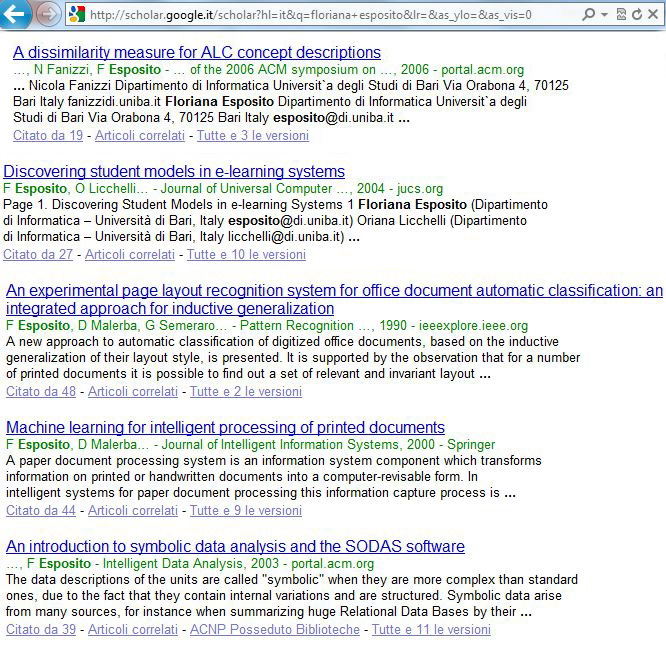 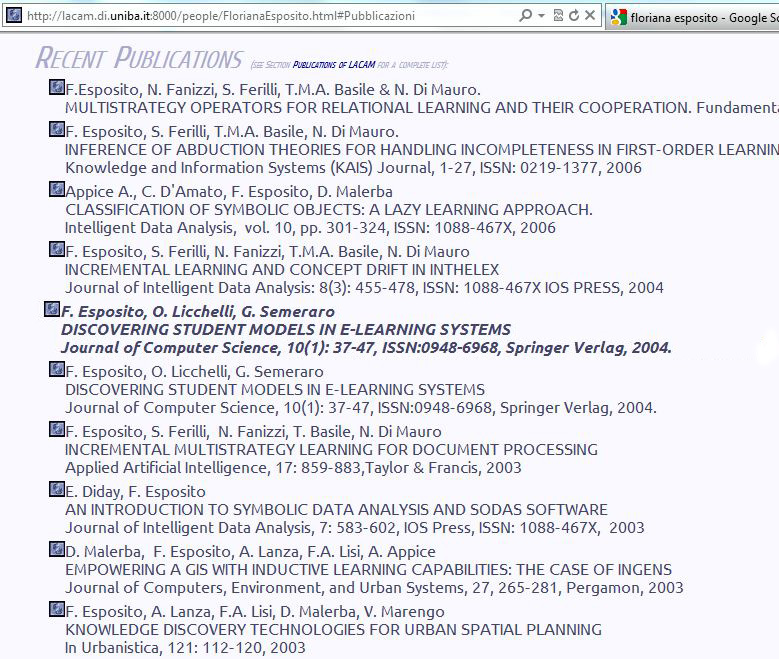 Verrebbe scartata
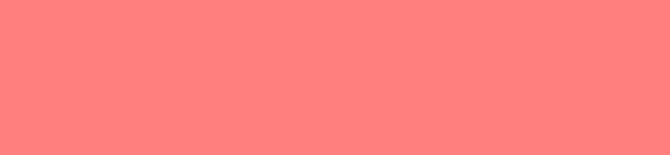 Introduzione
17
INTRODUZIONE
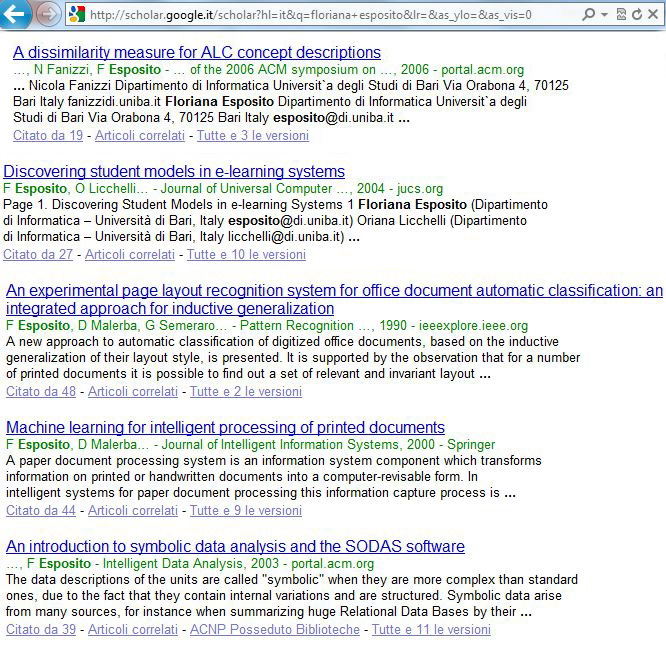 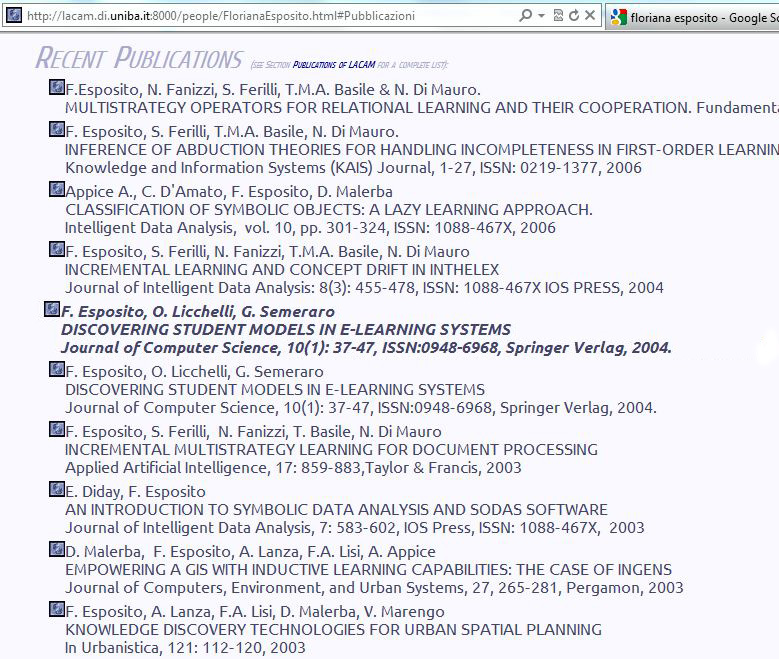 Grazie 
all’Edit 
Distance
viene presa in 
considerazione
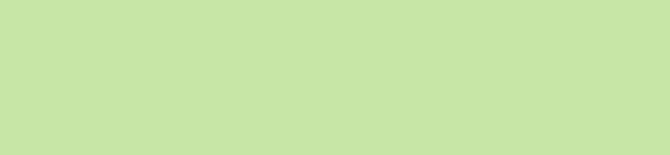 Introduzione
18
ALGORITMO EDIT DISTANCE
c(a, b) =
e(i, j) = min
Algoritmo Edit Distance
19
ALGORITMO EDIT DISTANCE
c(a, b) =
e(i, j) = min
Algoritmo Edit Distance
20
ALGORITMO EDIT DISTANCE
c(a, b) =
e(i, j) = min
Algoritmo Edit Distance
21
ALGORITMO EDIT DISTANCE
c(a, b) =
e(i, j) = min
Algoritmo Edit Distance
22
ALGORITMO EDIT DISTANCE
c(a, b) =
e(i, j) = min
Algoritmo Edit Distance
23
ALGORITMO EDIT DISTANCE
L’Edit Distance tra la stringa 
‘ANALYSIS AND THE SODAS’ e 
‘ANALYSIS AND SODAS’ è 4
Con un grado di similarità adeguato,
Le due pubblicazioni verrebbero considerate 
uguali
e(i, j) = min
c(a, b) =
Algoritmo Edit Distance
24
TECNOLOGIE ADOTTATE
L’applicazione è stata sviluppata sfruttando:
Il sistema operativo iOS
Il linguaggio di programmazione Objective-C
I componenti grafici della libreria UIKit
Lo standard W3C del linguaggio XPath
Il database sqlite
I parser JujuParser e HTMLParser
Tecnologie adottate
25
CONCLUSIONE E SVILUPPI FUTURI
Si è arrivati alla creazione di un’applicazione per iPhone che calcoli in maniera ottimale l’H-Index di un qualsiasi scienziato.
Punto di forza: prendere in considerazione in modo automatico solo quelle pubblicazioni che appartengono allo scienziato in questione scartando quelle pubblicazioni “sporche” comunque restituite da Google Scholar.
Sviluppi futuri:
Aggiunta funzionalità di modifica delle pubblicazioni.
Miglioramento algoritmo estrazione pubblicazioni da homepage che presentano i titoli/autori in maniera non omogenea.
Modifica o creazione parser che possano parser qualunque tipo di pagina HTML/XML.
Conclusione e sviluppi futuri
27
GRAZIE PER L’ATTENZIONE!
28